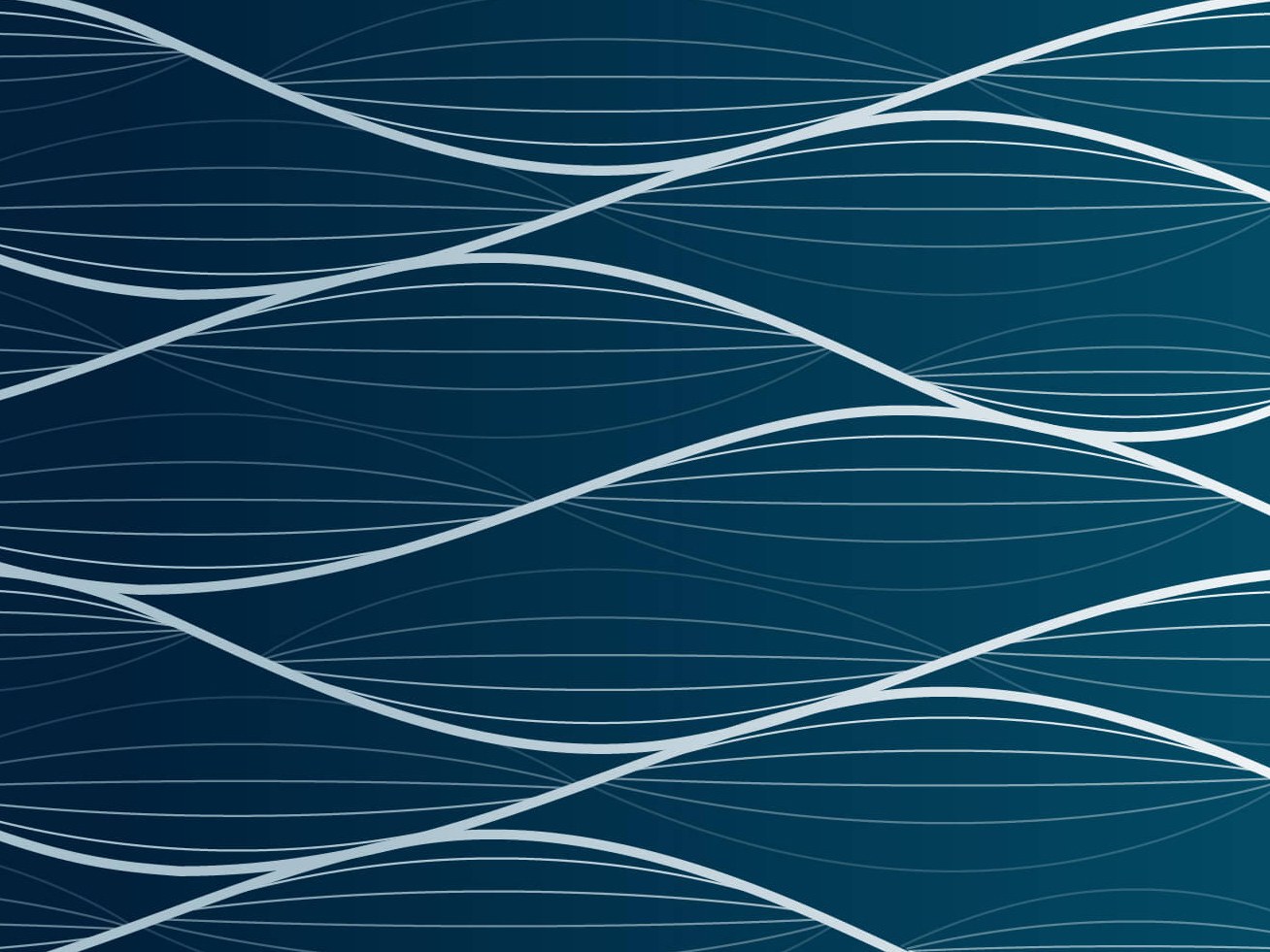 2018 Milestones Gravitational Waves
Virgo participates in O3 with respectable sensitivity  
Assess seismic noise in Limburg @ 300 m depth (Voeren & Terziet)   
Start miniET (5-10 M€) project  
Get Nikhef to become a major Virgo computing (ab)use site  
Establish a GW group at the UM  
Submit lots of funding proposals
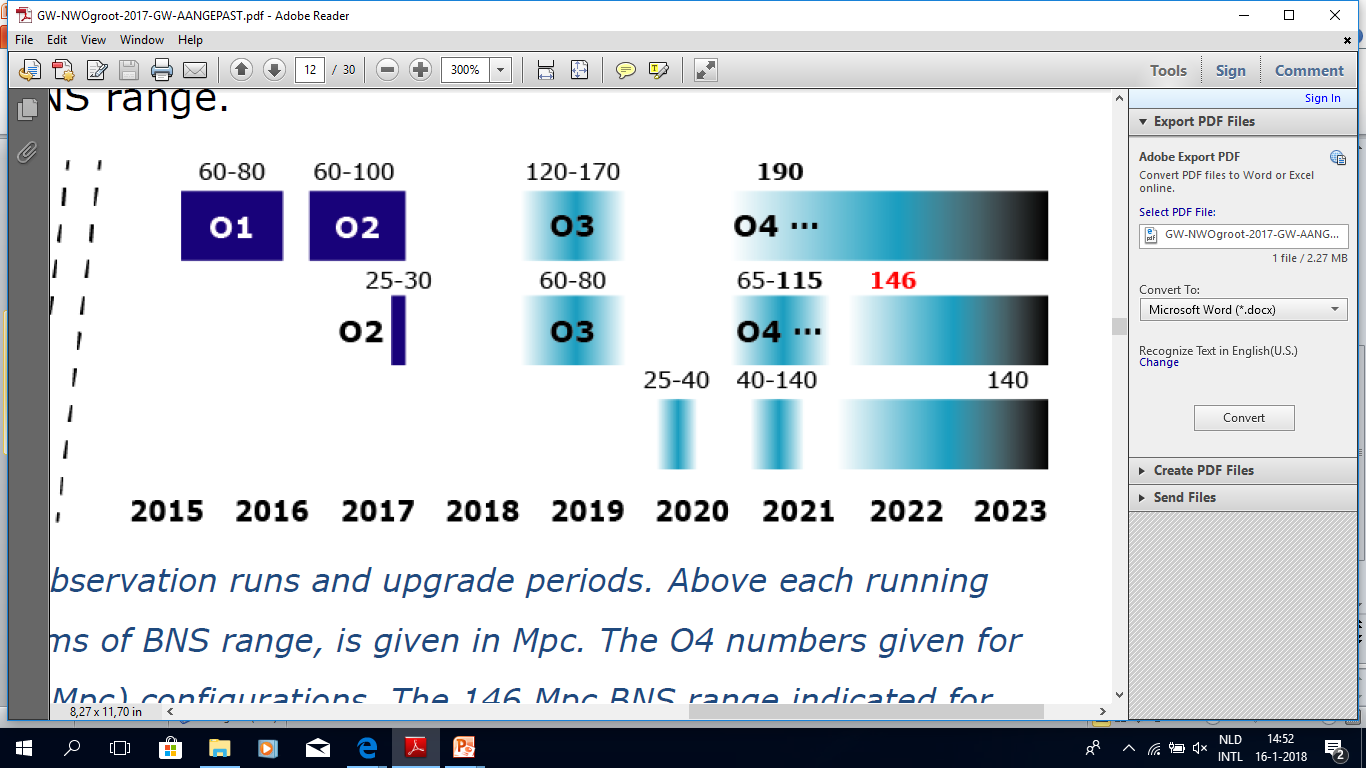 LIGOs
Virgo
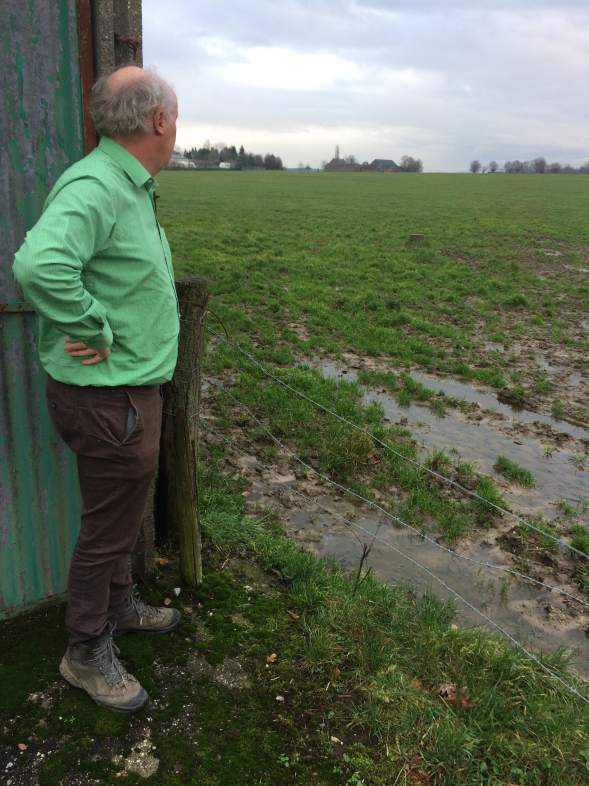 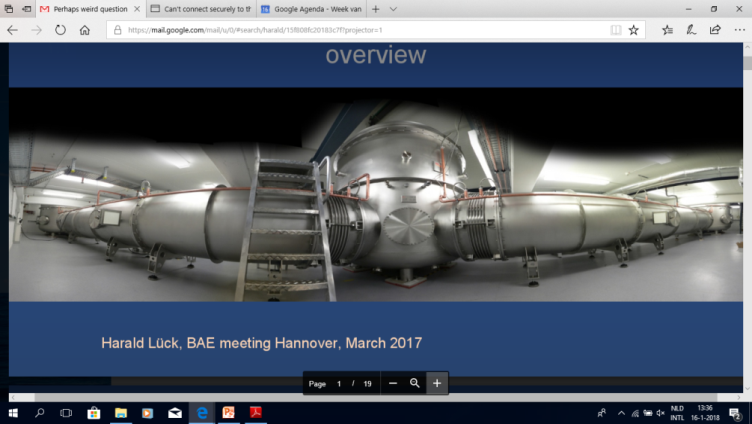 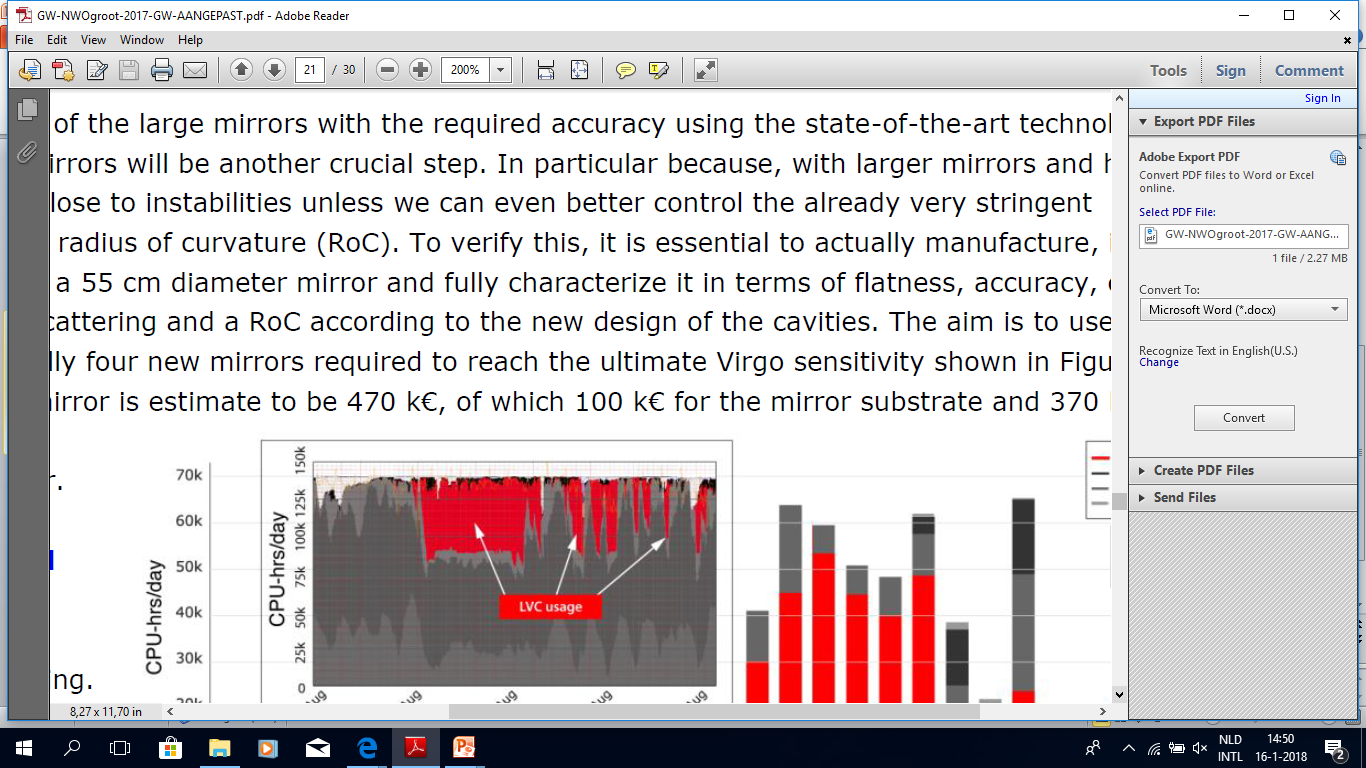 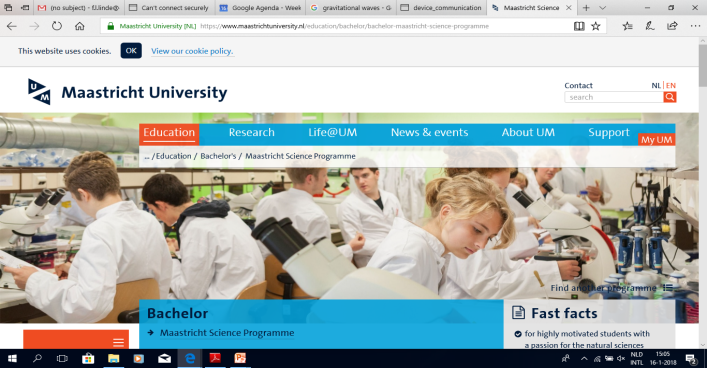 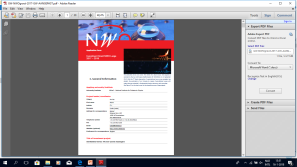                      